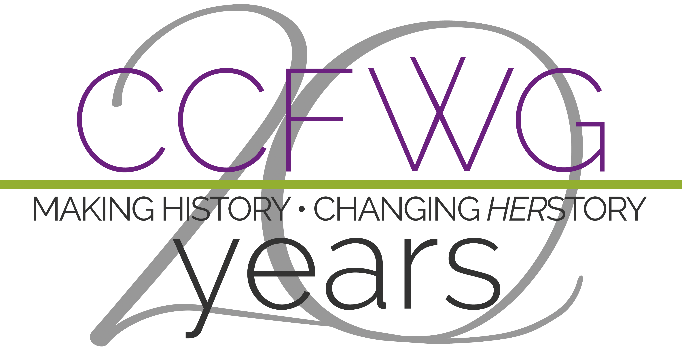 Women on the rise:stories from a movement
Chester county fund for women and girls
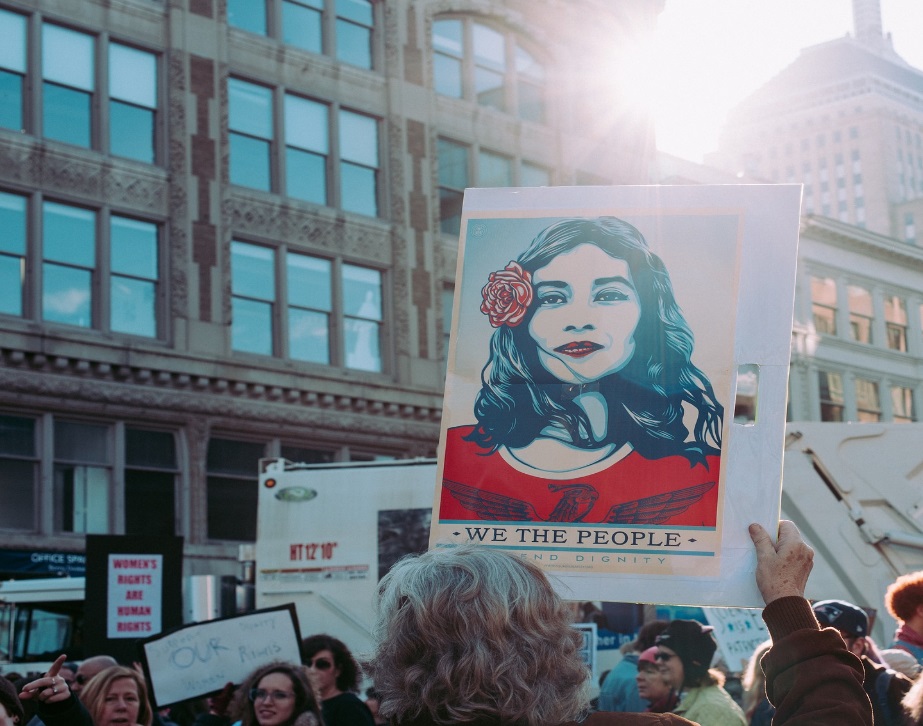 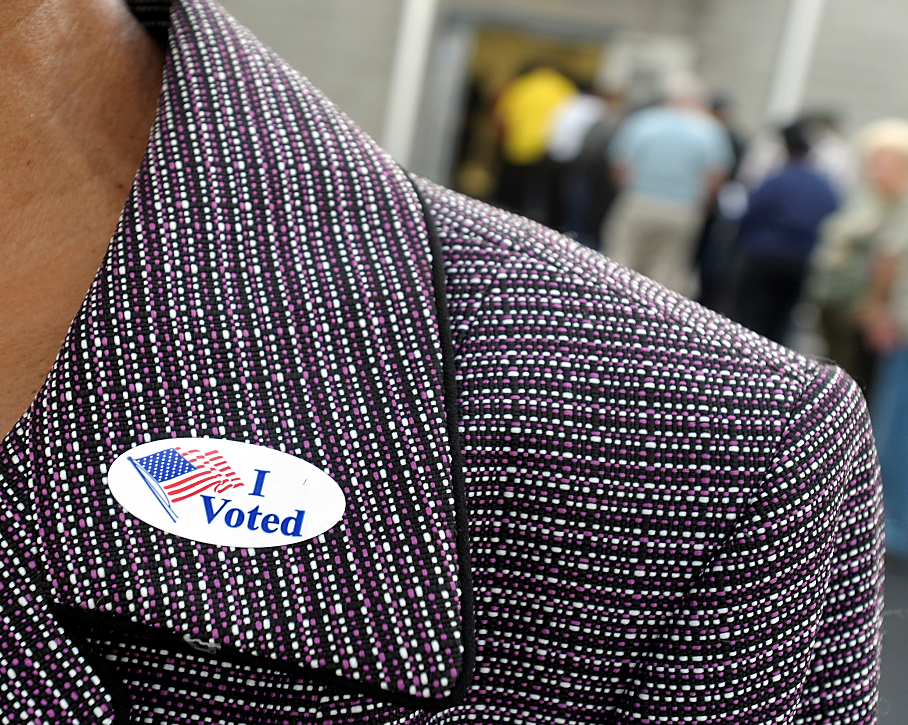 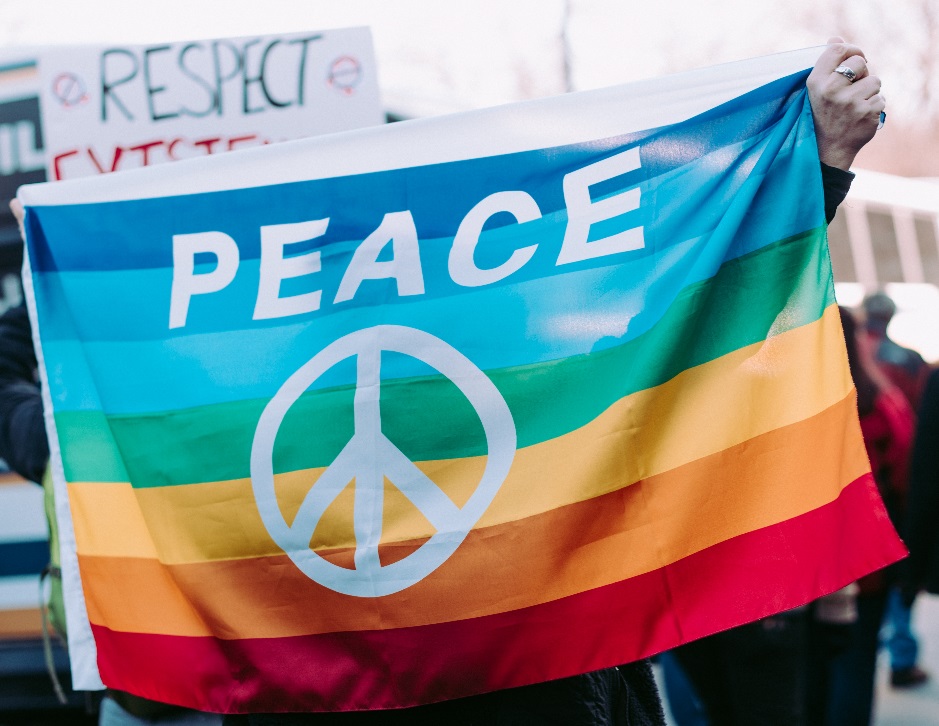 Tweet along with us!
#PAWomenRising

Tag us: @ccwomenandgirls
Review of some key 2017 events
Where women stand
2017
2018
United States
Pennsylvania
Chester County
2018 Midterm election cycle
United States
Senate – 33 seats of 100 up
House of Representatives – all 435 seats up
Pennsylvania  
Governor
Lieutenant Governor
State Senate
State House of Representatives
Primary Day – May 15General Election Day – Nov. 6
Did you know?
Since 1953, there has never been more than two women (regardless of party) in the Pennsylvania Congressional delegation at once.
Since 2015, there have been no womenin the Pennsylvania Congressional delegation.
Keep the conversation going!
CCFWG
Facebook/ccwomenandgirls
Twitter/@ccwomenandgirls
Nia Ngina Meeks
Facebook/Nia Means Purpose
Twitter/@nmpurpose

Patricia Maisano
Facebook/pamaisano
Twitter/@pamaisano ‏
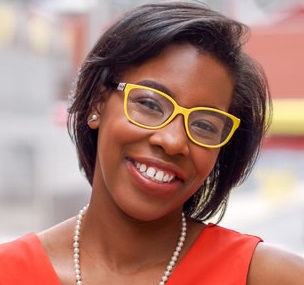 Jasmine E. Sessoms
Facebook/SheCanWinNow
Twitter/@SheCanWinNow

Kate Young
Facebook/kate.young.712
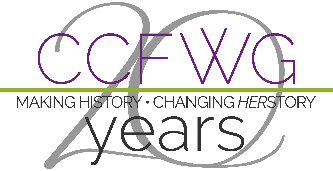 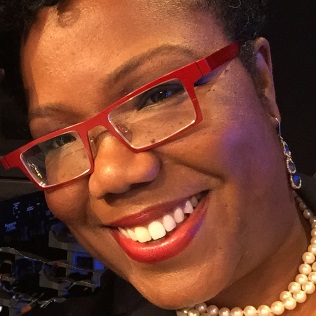 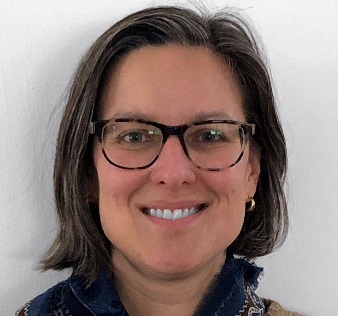 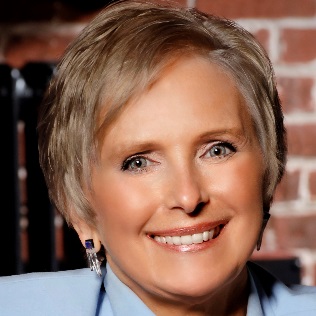 #PAWomenRising
Tag us: @ccwomenandgirls